电子信息类非计算机专业选修课
程序设计实践
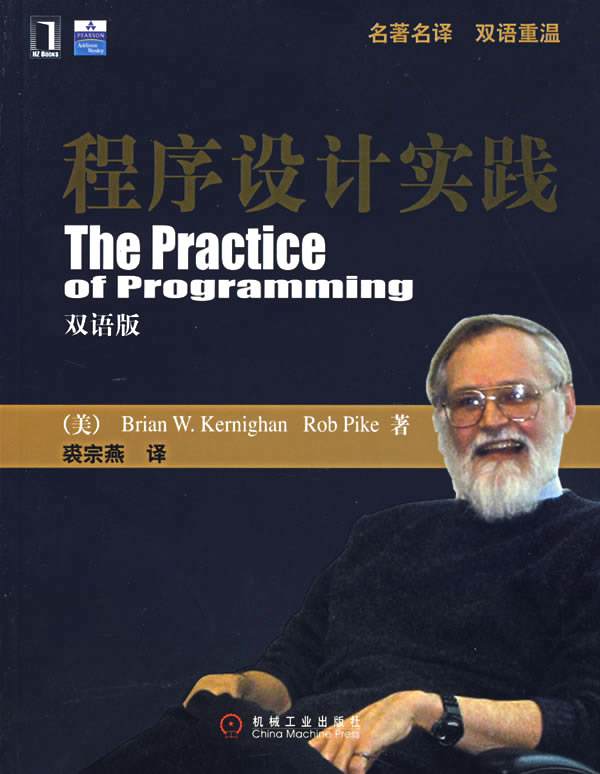 陈海明 副教授
信息学院 计算机系
http://www.chenhaiming.cn
1
数据类型
整型(short,int,long,unsigned)
数值类型
单精度型(float)
实型
双精度型(double)
基本类型
字符型(char)
枚举类型(enum)
数组类型([ ])
数据类型
构造类型
结构体类型(struct)
共用体类型(union)
指针类型()
空类型(void)
2
数据结构
计算机内部数据的组织形式和存储方法
逻辑结构：数据元素的逻辑关系
物理结构：在计算机中的存储方法
3
数据结构
线性表        顺序表
              链表
栈
队列
线性结构
操作系统->进程管理
服务器->进程线程管理
人工智能->博弈树
数据挖掘->决策树
多媒体技术->哈夫曼树
树结构
图结构
人工智能->神经网络，贝叶斯网络
数组、字符串、矩阵、堆栈、队列、…
满足线性条件
线性表的特点
1、同一性
2、有穷性
3、有序性
同类数据元素
有限个数据元素
相邻元素存在序偶关系<ai,ai+1>
线性表的顺序存储（顺序表）
以一维数组为基础建立，数组元素可以是任何类型
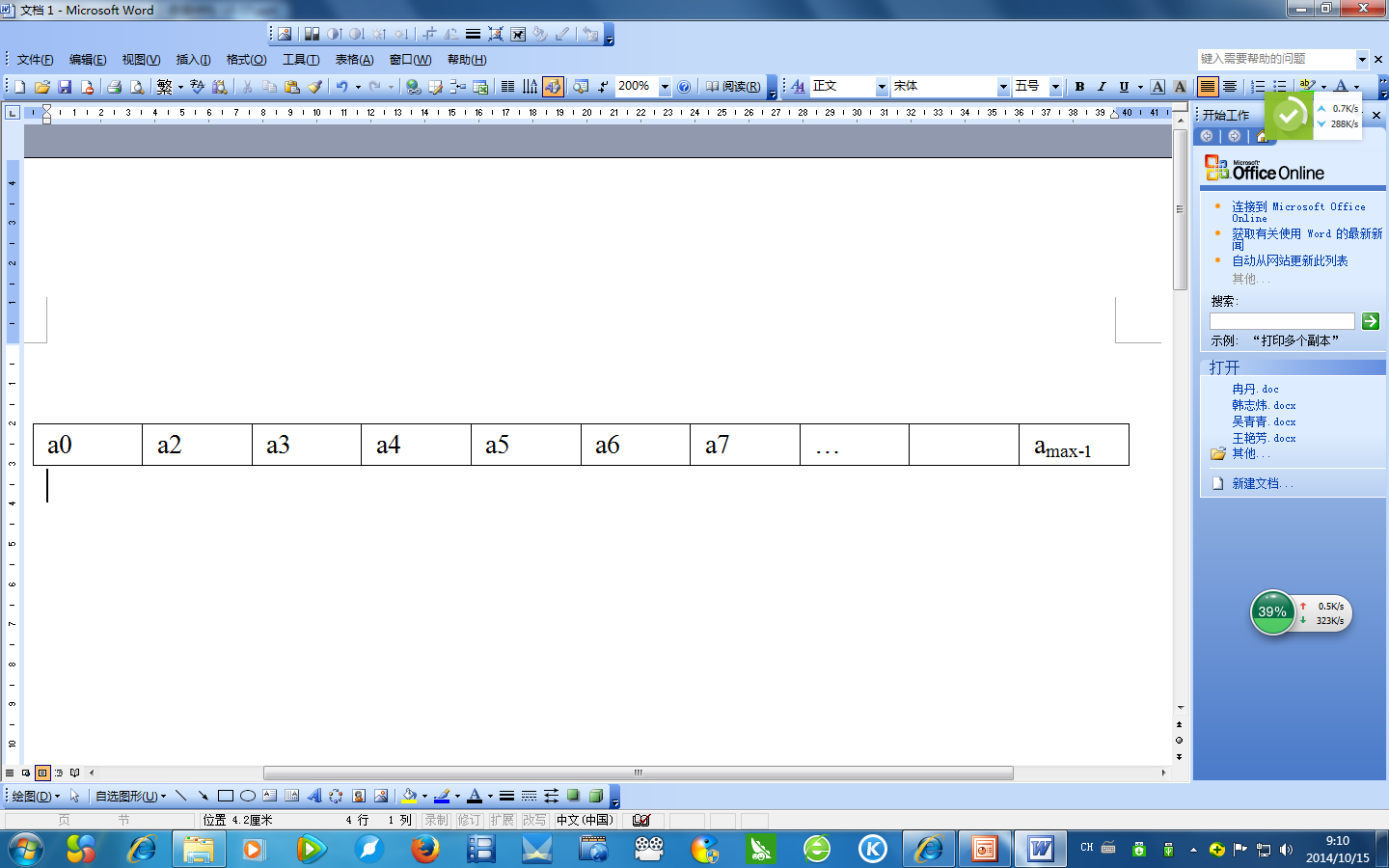 创建：申请固定或指定长度的存储空间
输入：依次输入每个元素的内容
长度：顺序表中元素的个数
查找：按序号/内容查找
插入：位置向后移动
删除：位置向前移
输出：依次输出每个元素的内容
销毁：释放存储空间
include <string.h>

char * strcpy ( char * dest, const char * src );
size_t strlen ( const char * str );
const char * strchr ( char * str, int character );
char * strstr ( char * str1, const char * str2 );
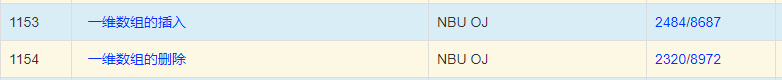 线性表的抽象数据类型定义
ADT LinearList{
数据元素：D={ai|ai∈T，i=1,2,…,n,n≥0,T为某一数据类型}
结构关系：R={<ai,ai+1>|ai,ai+1 ∈T, i=1,2,…,n-1}
基本操作：
①InitList(L)：操作前提：L为未初始化线性表。操作结果：将L初始化为空表。
②ListLength(L)：操作前提：线性表L已存在。操作结果：返回表中元素个数。
③GetData(L,i)：操作前提：表L存在，且i有效。操作结果：返回L中第i个元素的值。
④InsList(L,i,e)：操作前提：表L存在，e合法，i有效。操作结果：在L中第i个位置前插入新元素e，L长度加1.
⑤DellList(L,i,e)：操作前提：表L存在且非空。操作结果：删除L中第i个元素，并用e返回其值，L的长度减1.
⑥Locate(L,e):操作前提：表L已存在，e合法。操作结果：若L中存在e,则将当前指针指向元素e所在位置且返回TRUE，否则返回FALSE.
}
实例2.1
1168 查找学生信息
Description
将n个学生信息录入到数组中，包括学生的学号和期末考试总成绩，查找某学号学生的相应信息。

Input
第一行输入n(n<100)，表示有n个学生; 后面n行输入这n个学生的信息，内容分别为学号和分数，接下来一行输入所要查询的学生学号。

Output
输出该学号学生的成绩，如无匹配学号，则输出“No found!”。（输出不包含引号）

Sample Input
4
084110 100
084111 98
084112 97
084113 99
084111

Sample Output
98
8
线性表的顺序存储（顺序表）
优点：
1、不需要额外空间来表示结点的逻辑关系
2、随机存储方便
缺点：
1、插入/删除效率低
2、需事先确定存储规模
9
改进的顺序表
10
实例2.2
用改进的顺序表完成实例2.1
11
作业
1201
1347
12